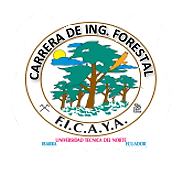 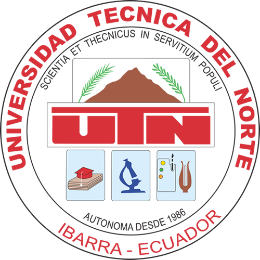 UNIVERSIDAD TÉCNICA DEL NORTE

FACULTAD DE INGENIERÍA EN CIENCIAS AGROPECUARIAS Y AMBIENTALES 
CARRERA DE INGENIERÍA FORESTAL
Tema: Determinación de los patrones de deforestación en la Parroquia 6 de Julio de Cuellaje noroccidente del Ecuador
Autor: Carlos Israel Paredes AlmeidaDirector: Ing. José Raúl Guzmán Paz, MSc.Ibarra – Ecuador2018
Introducción
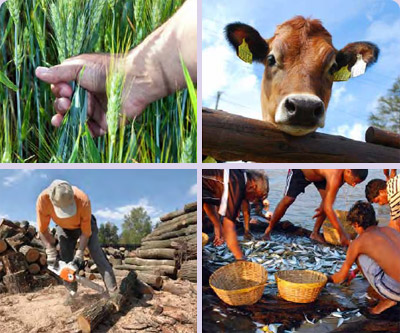 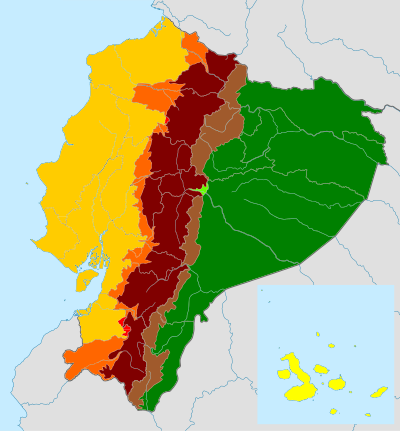 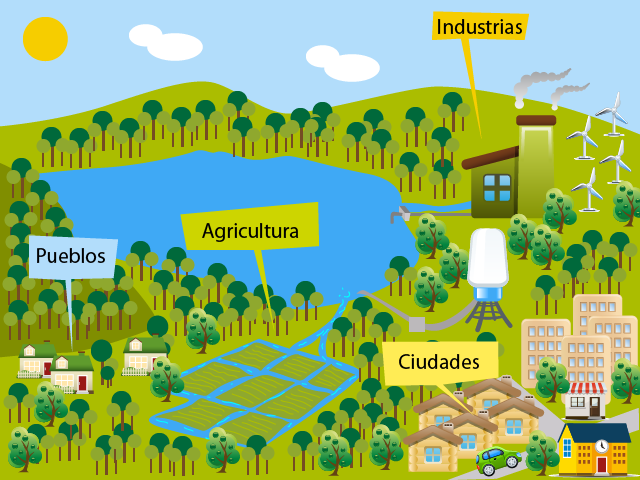 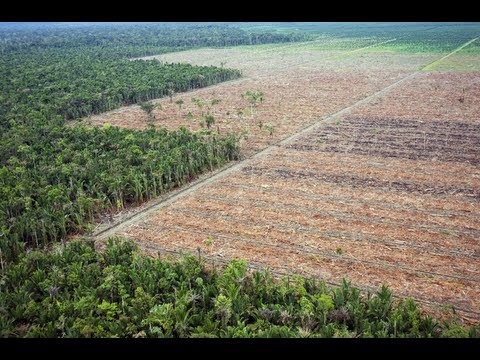 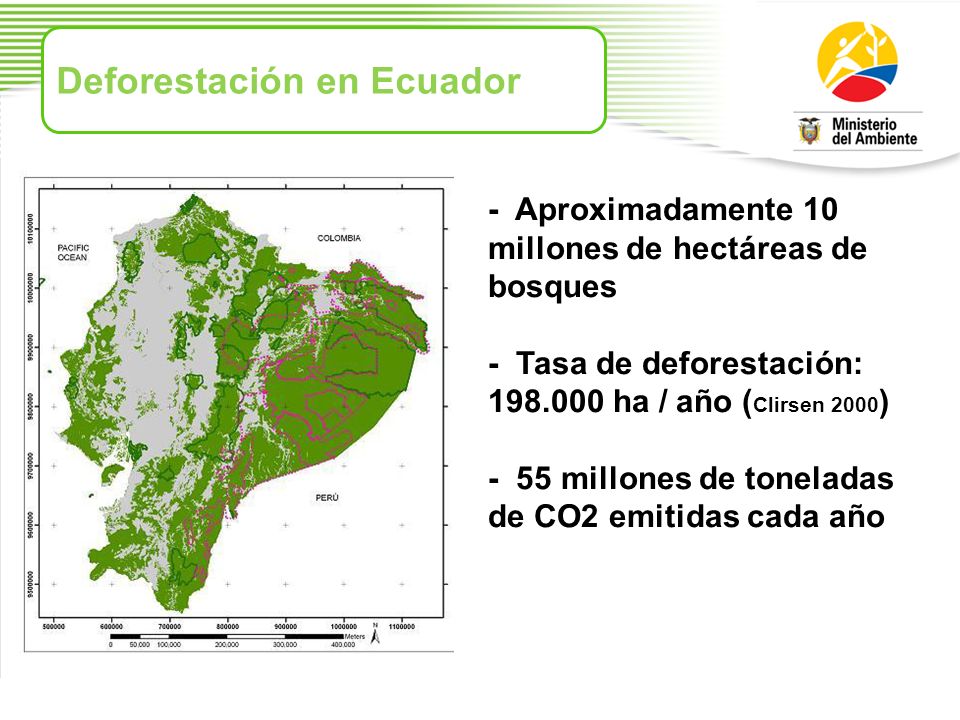 Objetivos
OBJETIVO GENERAL
Determinar los patrones de deforestación en la parroquia 6 de Julio de Cuellaje con el fin de elaborar propuestas de manejo
OBJETIVO ESPECÍFICOS
Identificar el cambio de cobertura boscosa durante el periodo 2013 – 2017
Determinar causas inmediatas y subyacentes de la deforestación
Elaborar una propuesta de manejo para las zonas alta, media y baja de la parroquia
Preguntas Directrices
¿Cuán significativa es la alteración de la estructura de la cobertura boscosa en el periodo de estudio?
¿Cuáles son las causas que han generado la reducción de la cobertura boscosa del área de estudio?
¿Cuál es el uso propicio para las zonas alta, media y baja de la parroquia?
Materiales y Métodos
UBICACIÓN DEL SITIO
Política 
El estudio se realizará en la parroquia  6 de julio de Cuellaje
Geográfica
La Parroquia 6 de Julio de Cuellaje, se encuentra a 78° 30′ 60″ de longitud W, 0° 24′ 00″ de latitud N, desde los 1750 hasta los 2600 m.s.n.m.
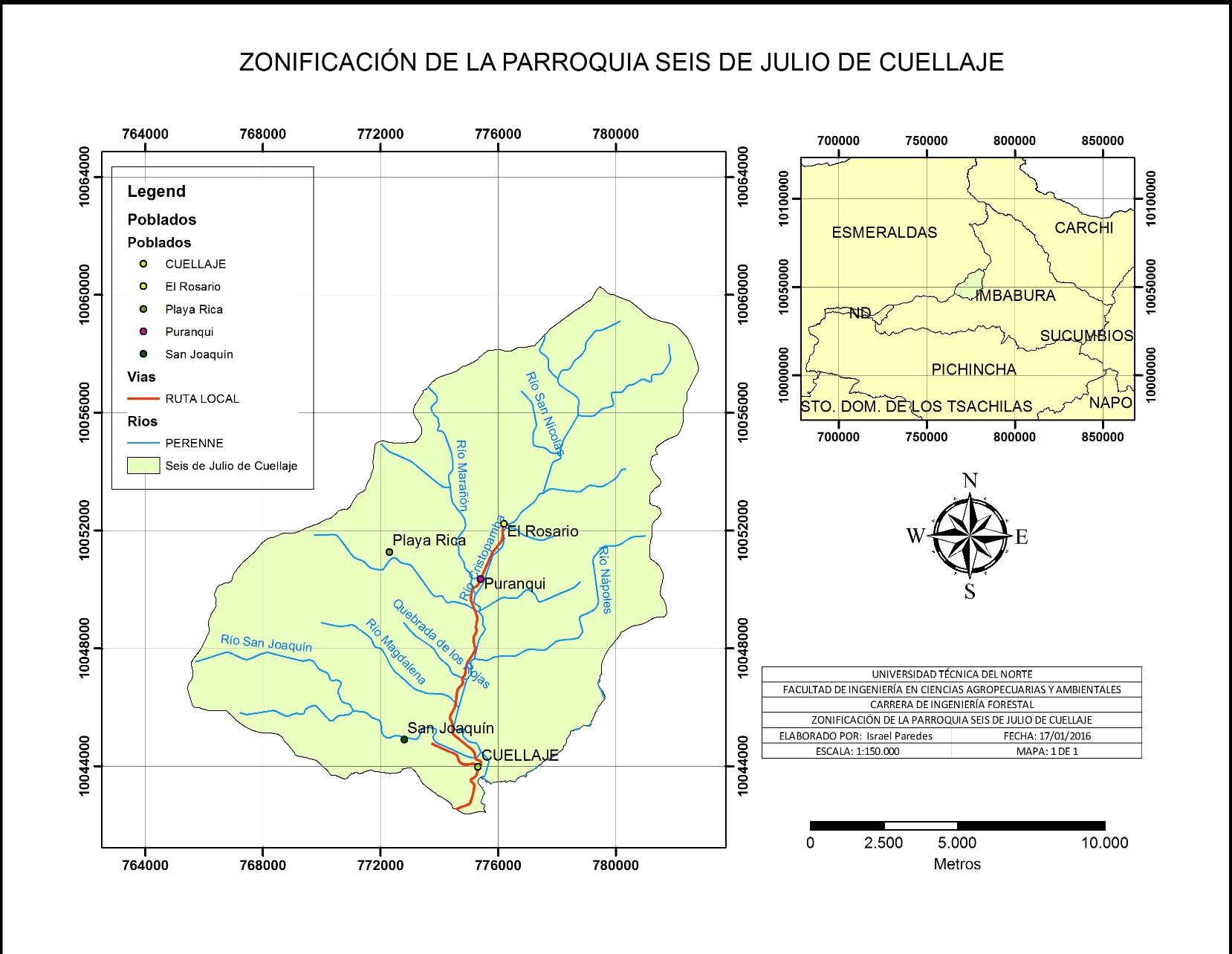 Materiales, Equipos y software
*ArcGIS v10.3. 
*CLASlite v3.3.
*Agisoft v1.4.
*Mission planner v1.3.
03
*Cartografía base.
*Imágenes Landsat 8 OLI/TIRS.
02
01
*GPS.
*Computador. 
*Dron.
*Sensor (Cámara).
*Equipo de escritorio
6
Metodología
Identificar el cambio de cobertura boscosa durante el periodo 
2013 – 2017.
Determinar causas inmediatas y subyacentes de la deforestación
Elaborar una propuesta de manejo para las zonas alta, media y baja de la parroquia
7
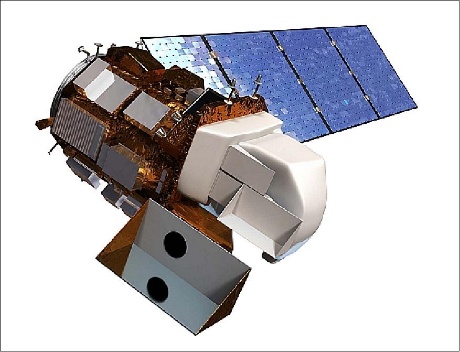 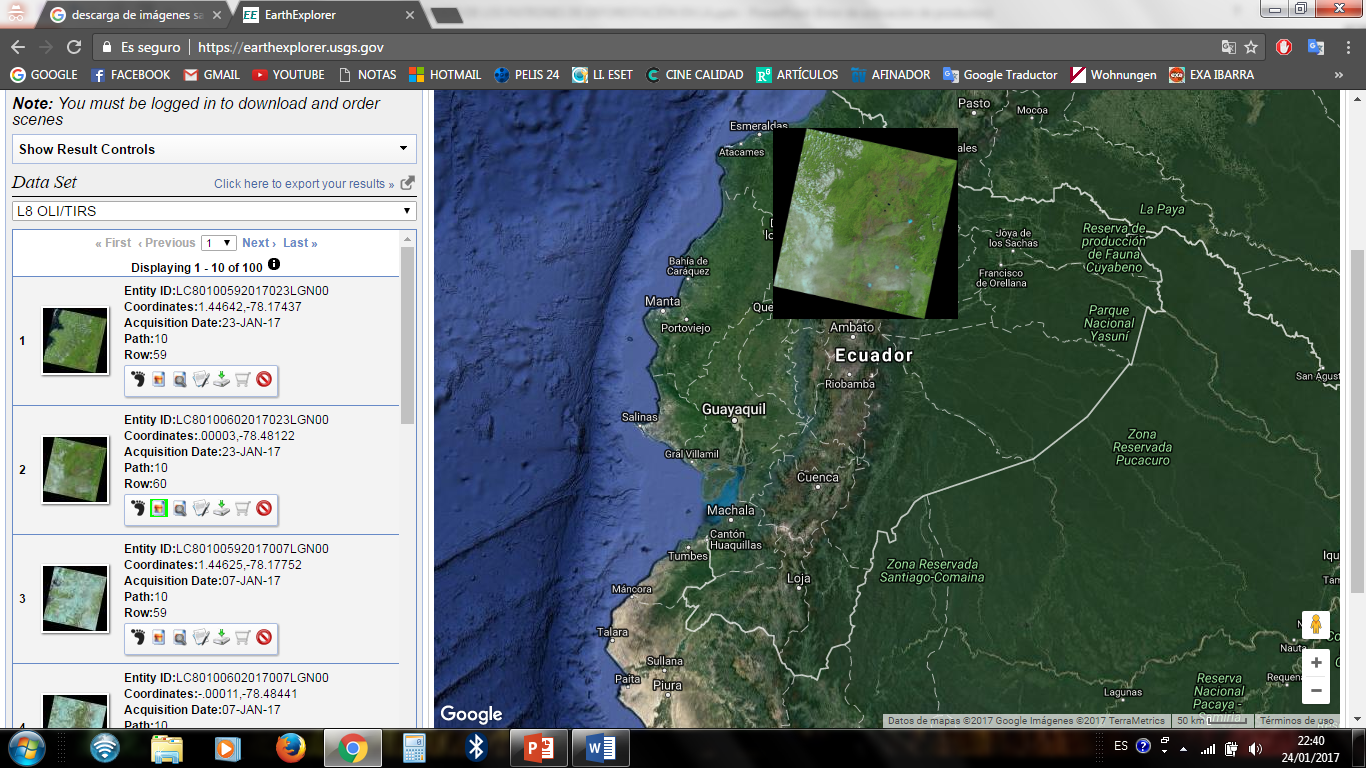 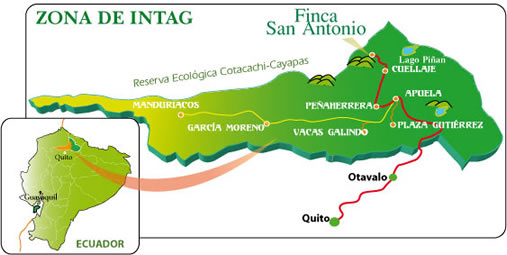 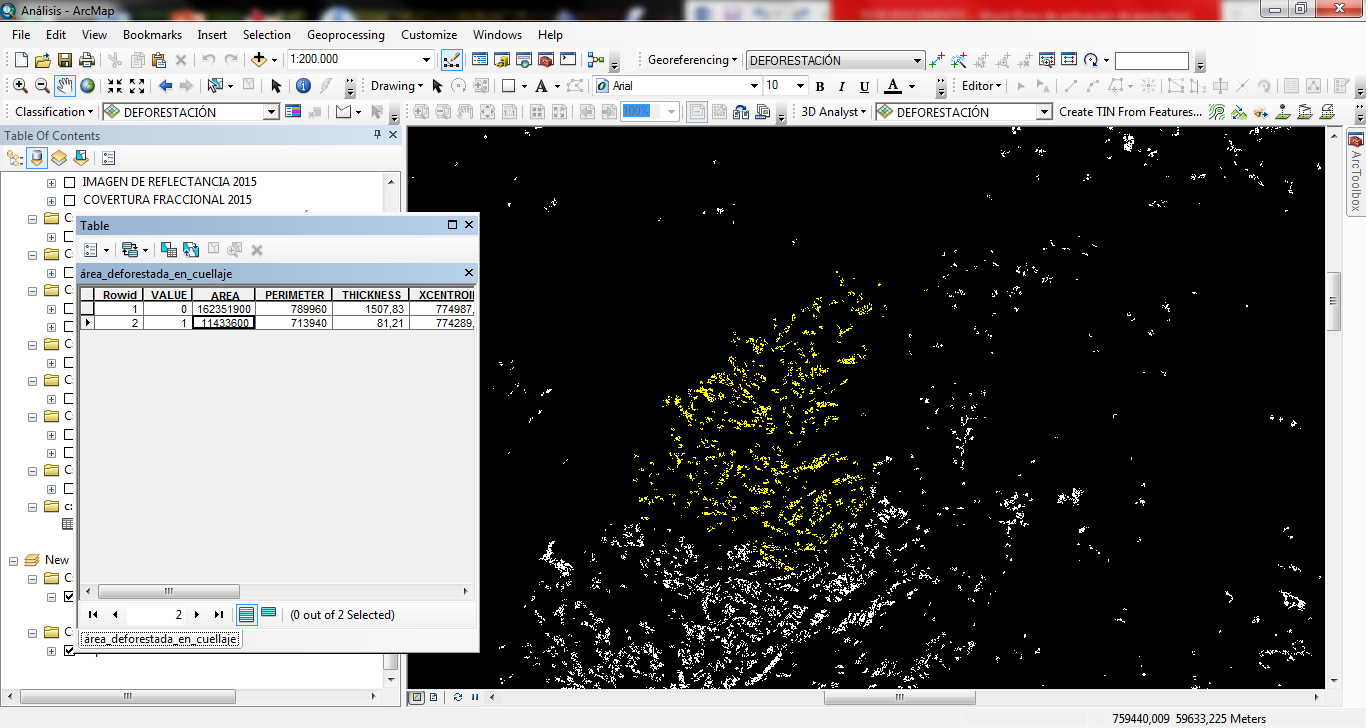 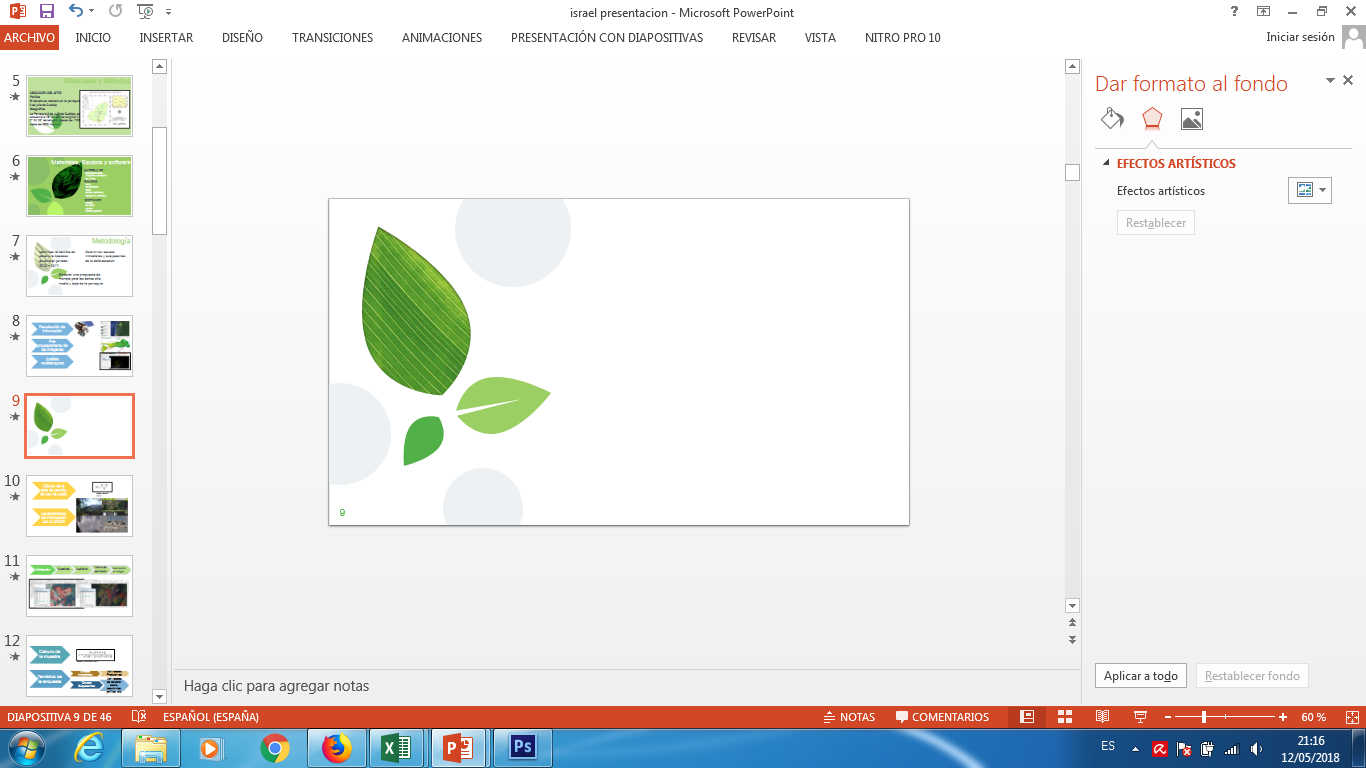 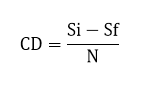 Fuente: Guzmán (2014).
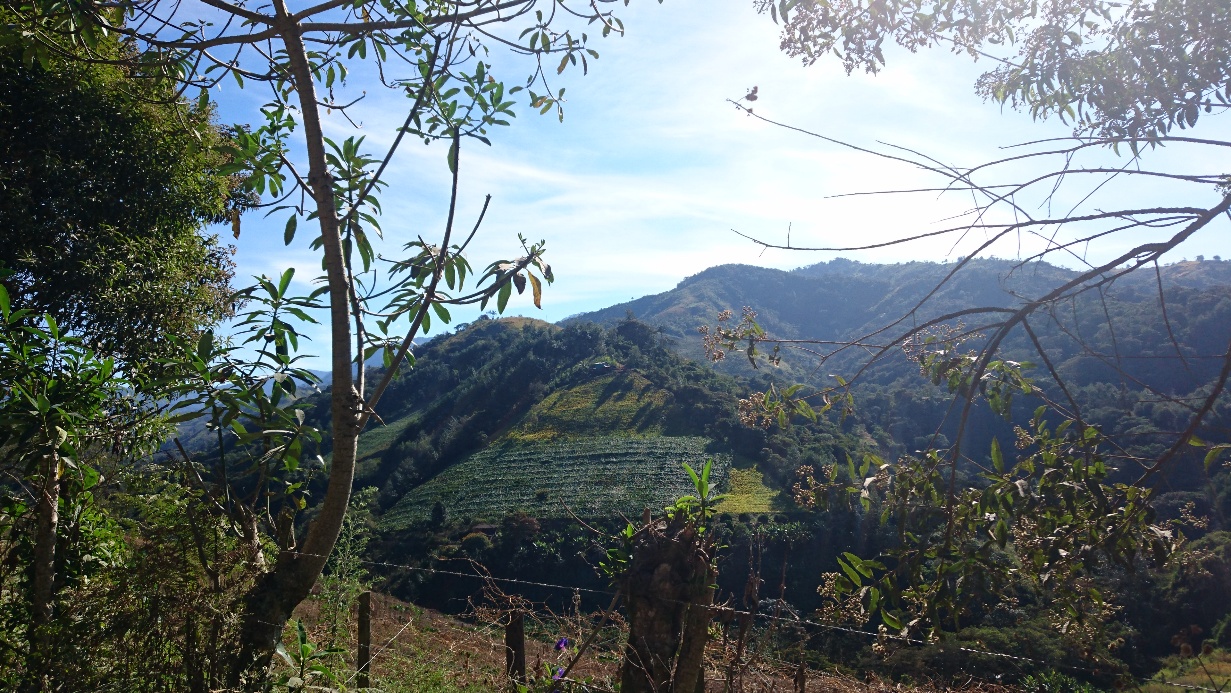 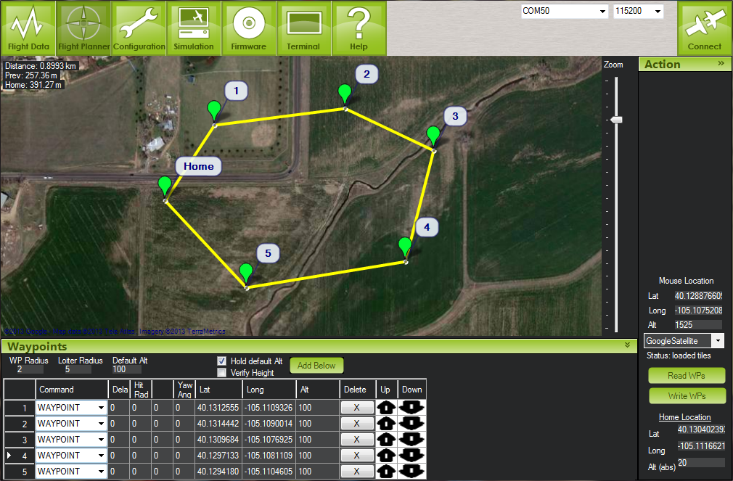 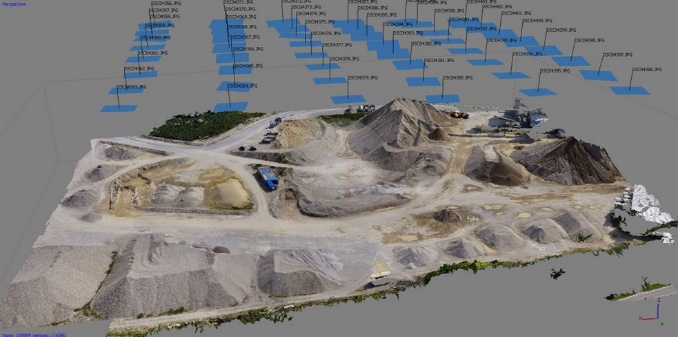 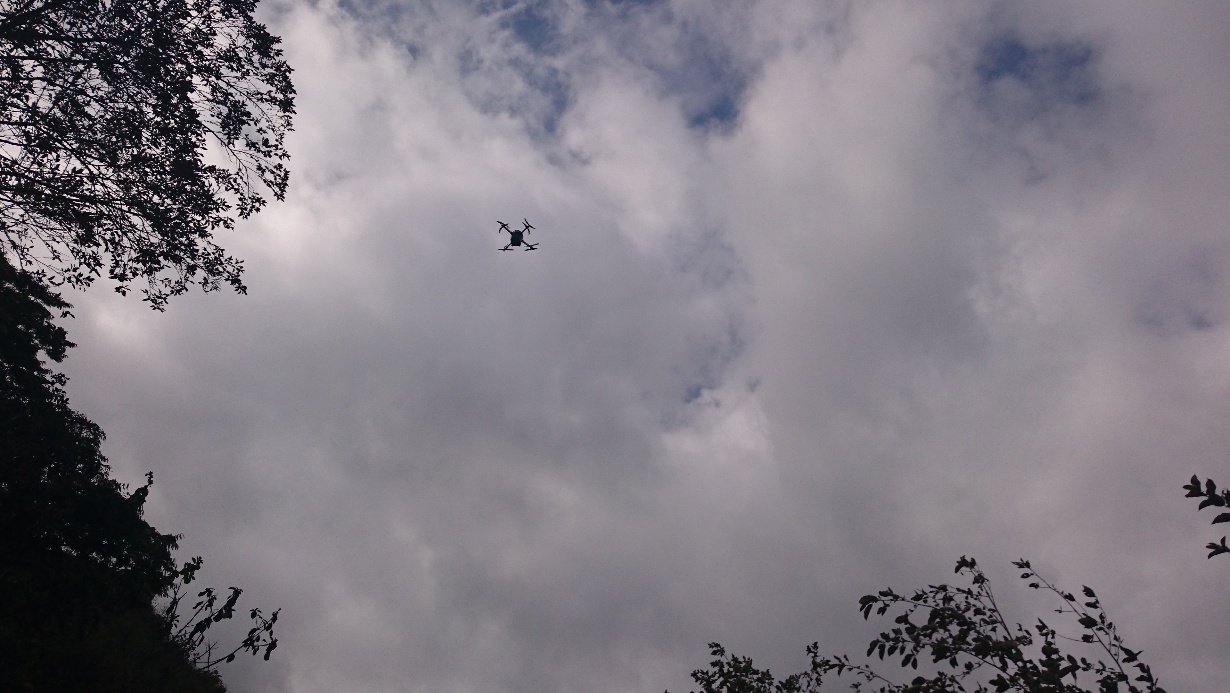 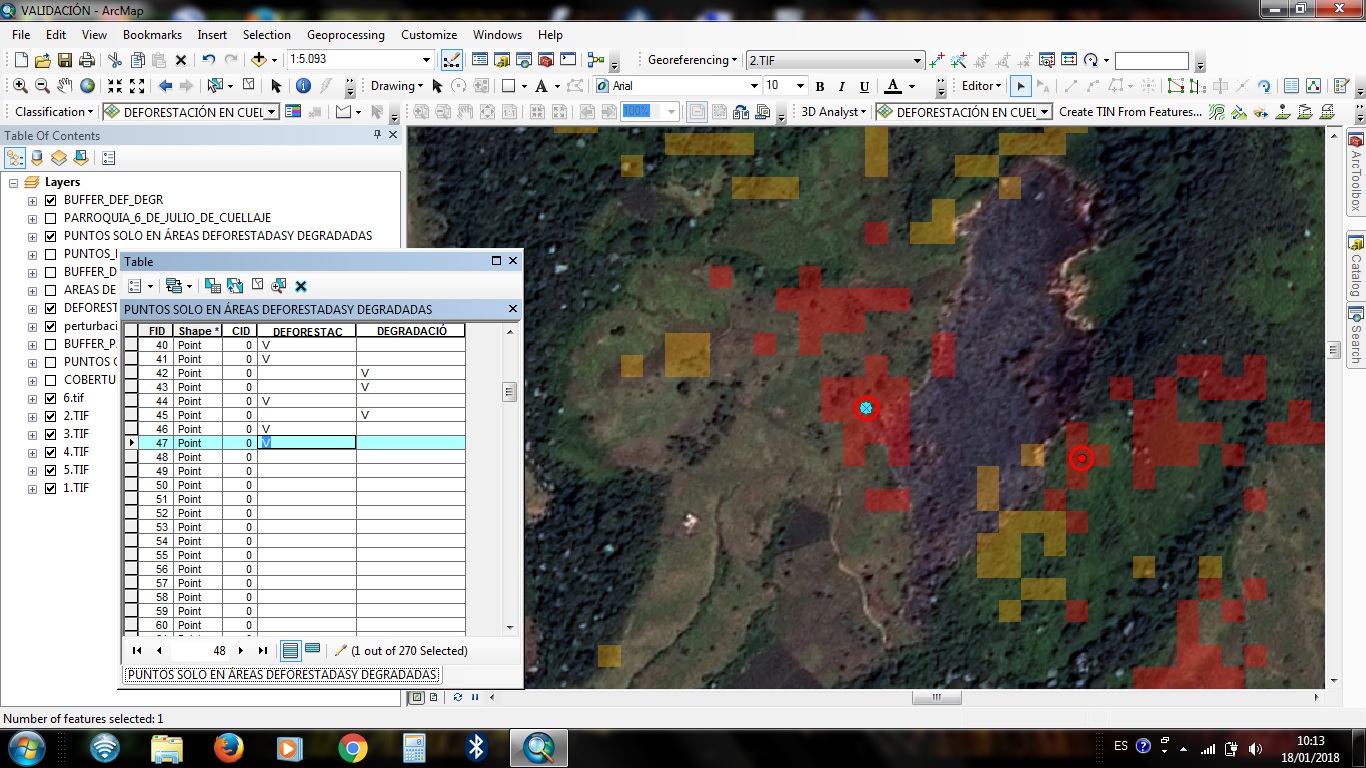 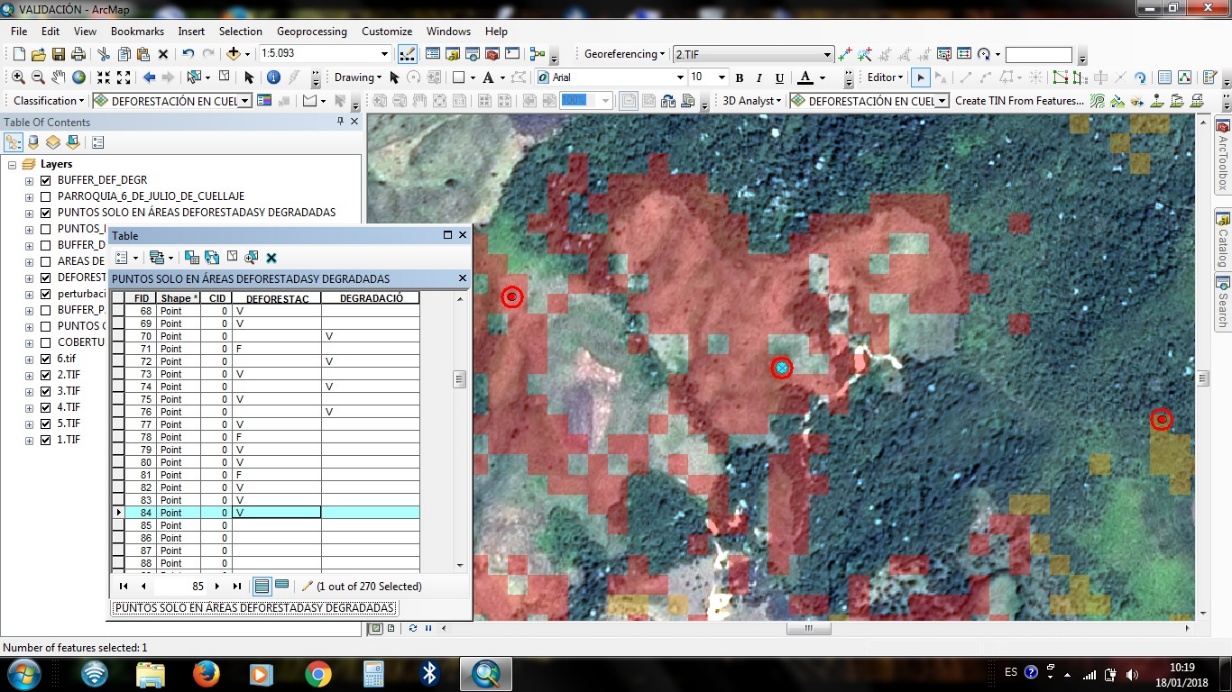 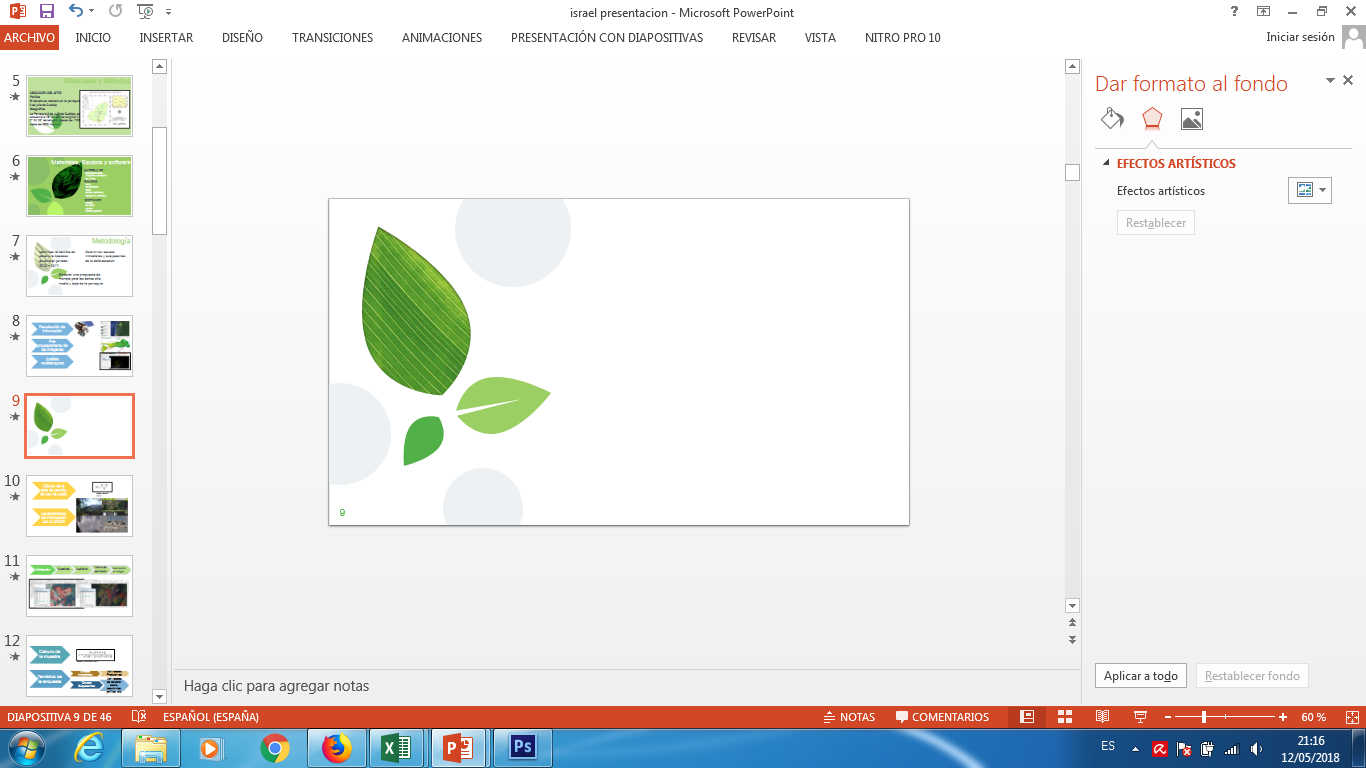 Cálculo de la muestra
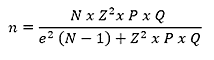 Causas Subyacentes
Temática de la encuesta
Causas Inmediatas
Actividades Productivas
Actividades de carácter social, económico, político, etc.
Fuente: Fernández (2001)
Cartografía obtenida de  capacidad de uso
Tres secciones dependiendo del grado altitudinal
Pendiente
Altitud
Clima
Áreas protegidas
Isotermas
Isoyetas
Protección de ríos
ArcGIS v10.3
Weighted overlay
3 capacidades de uso
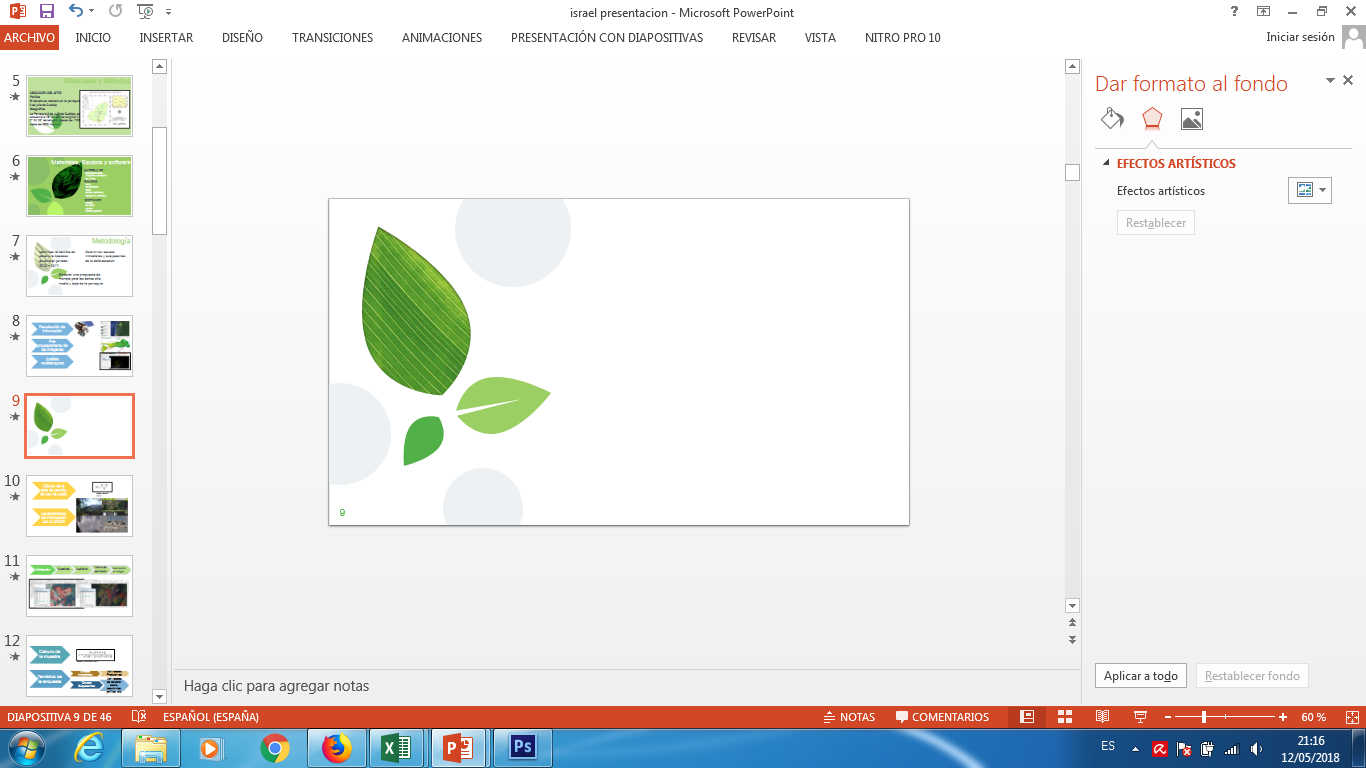 PDOT 6 de Julio de Cuellaje
Resultados y Discusión
Identificar el cambio de cobertura boscosa durante el periodo 
2013 – 2017.
Determinar causas inmediatas y subyacentes de la deforestación
Elaborar una propuesta de manejo para las zonas alta, media y baja de la parroquia
14
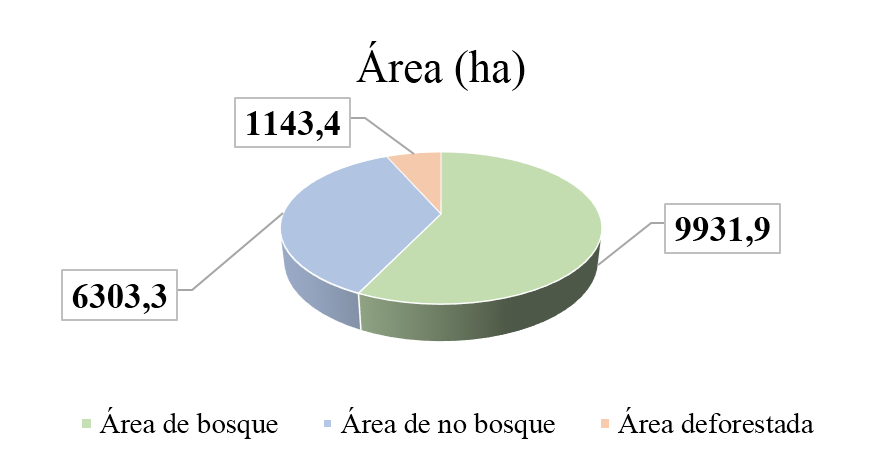 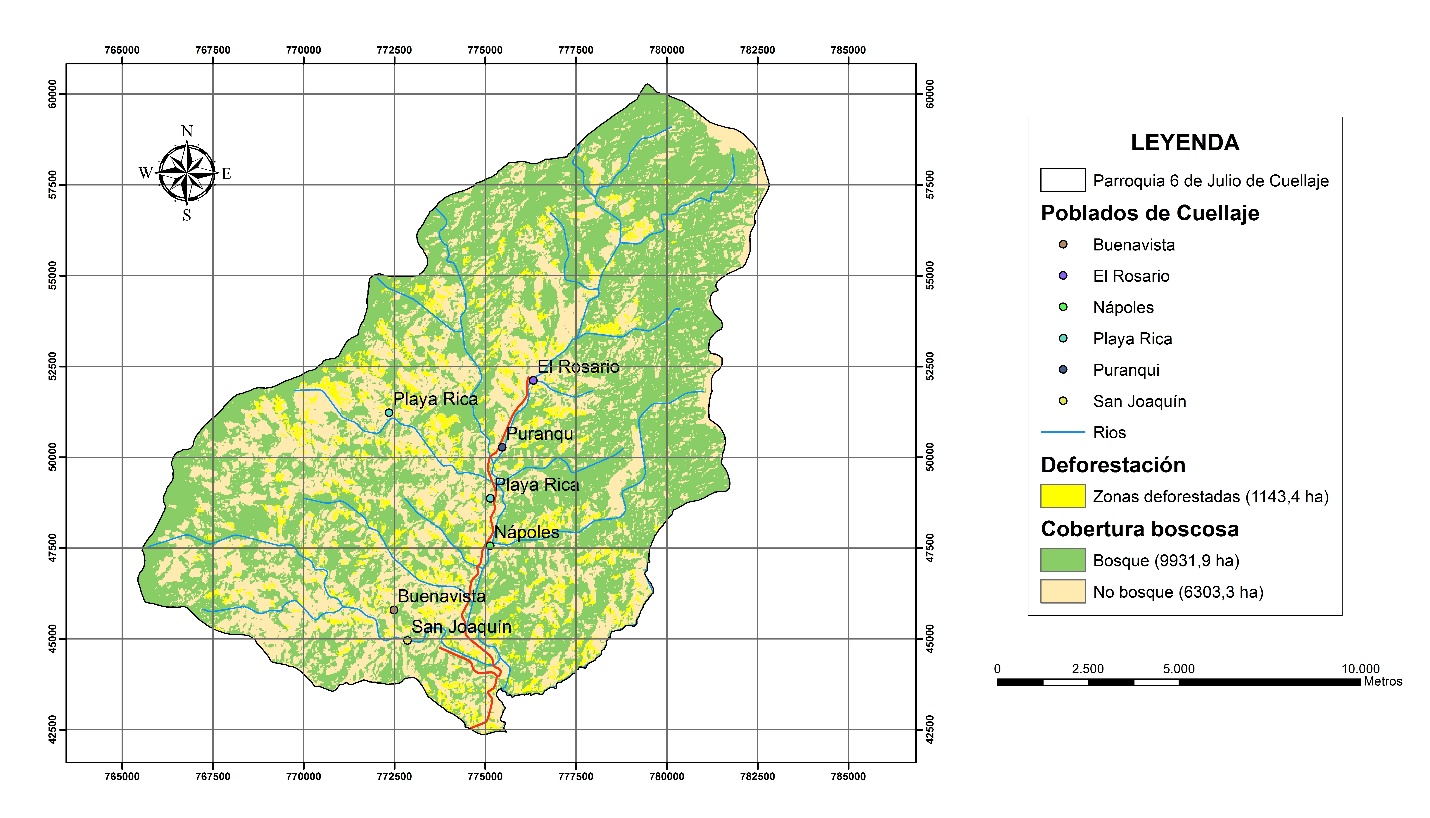 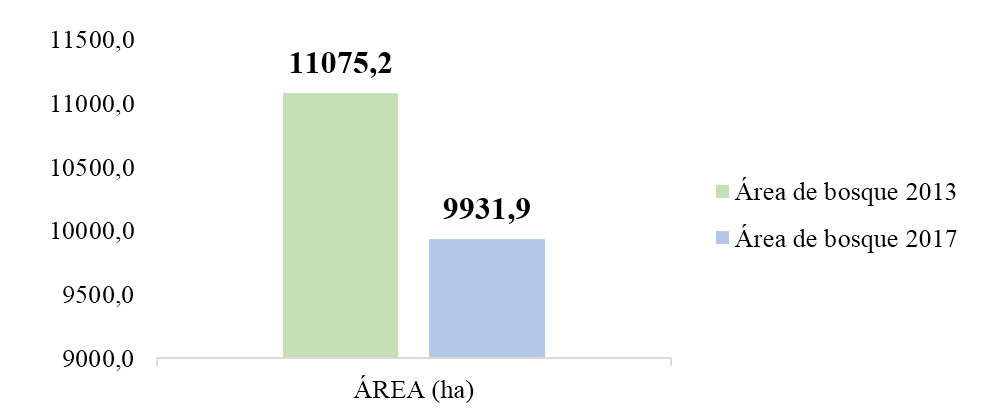 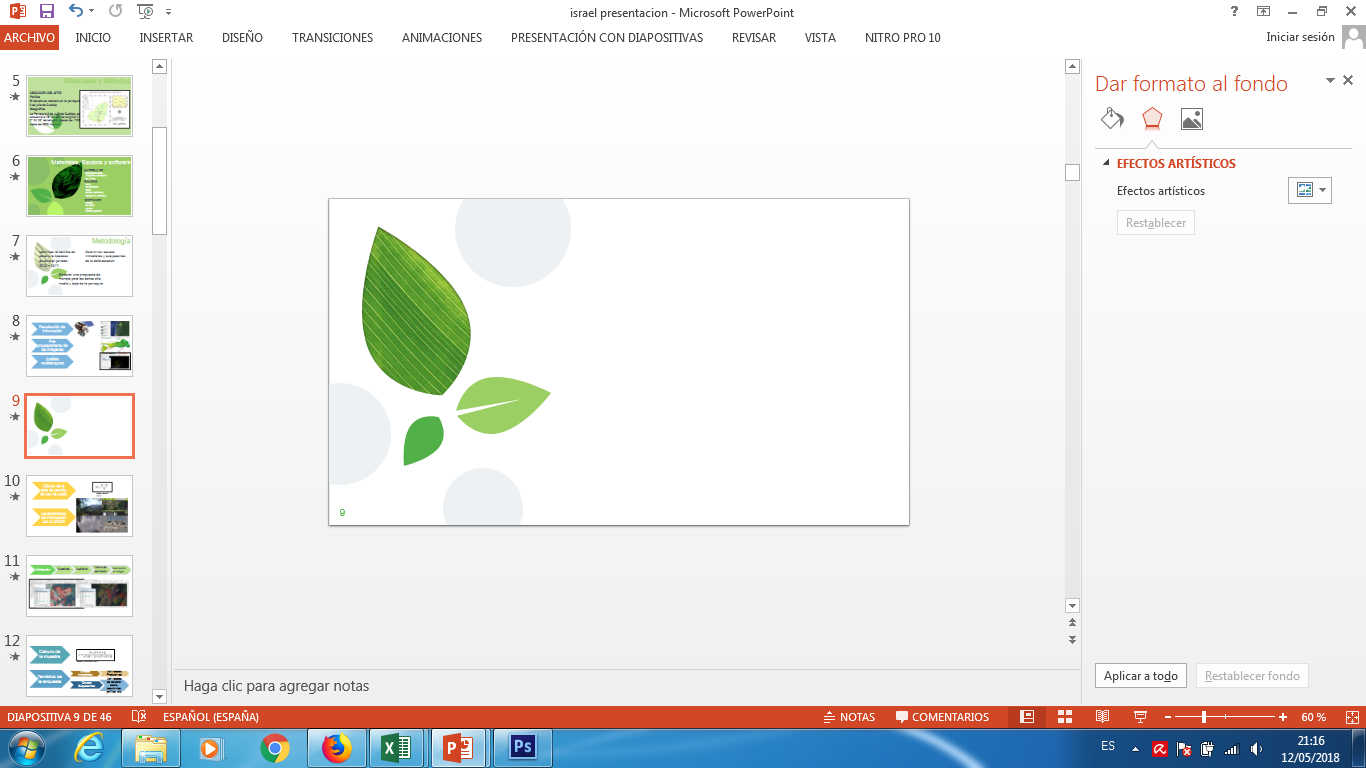 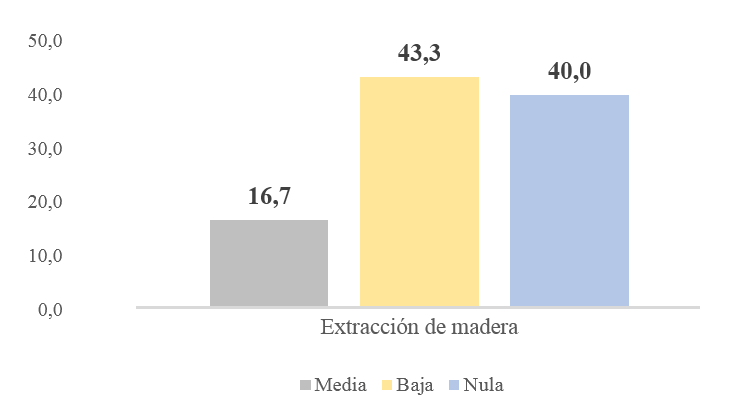 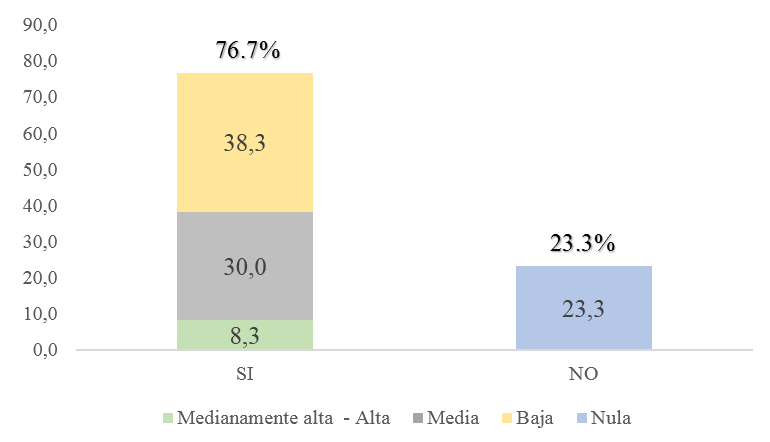 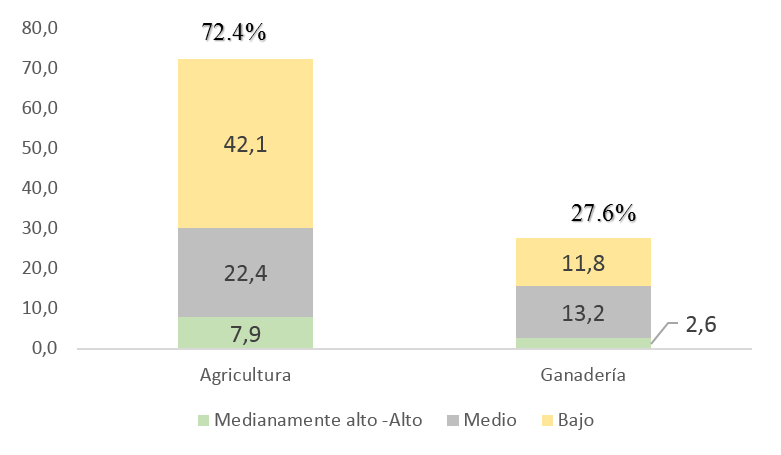 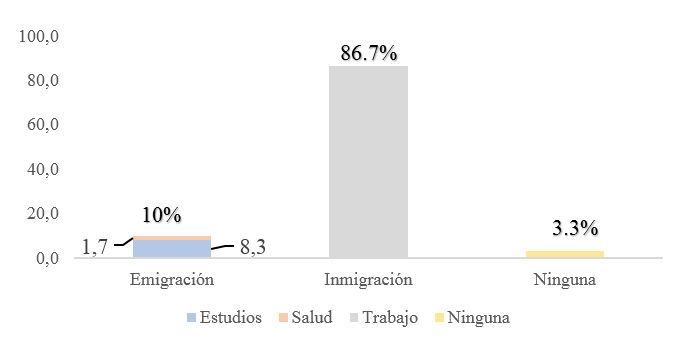 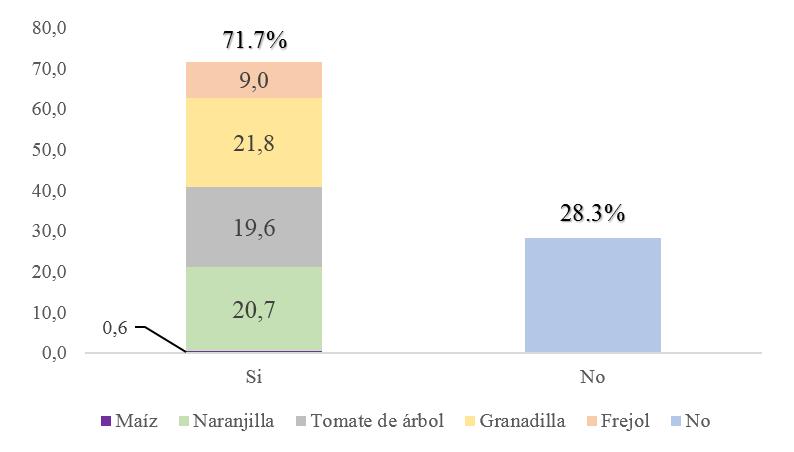 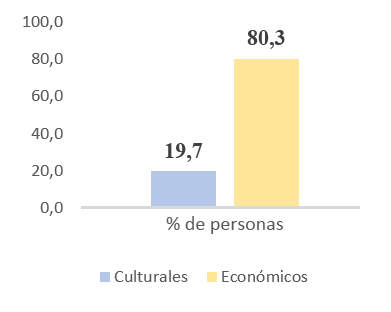 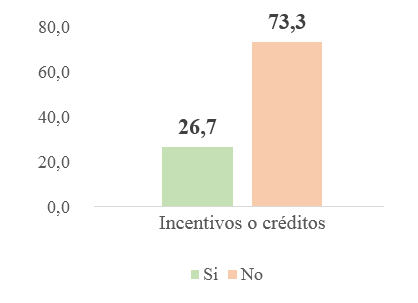 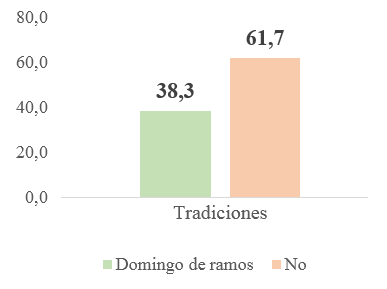 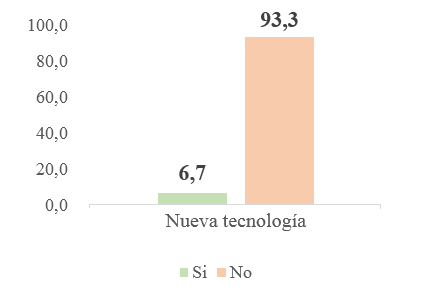 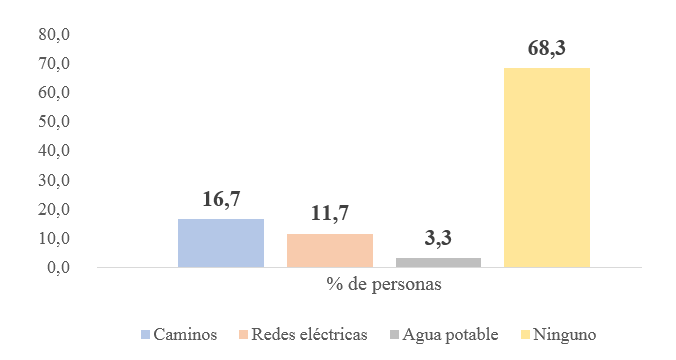 FAO
*Correlación entre pérdida de bosque y el aumento de la superficie agrícola.
*90% de la conversión de bosques en América se debe a la agricultura y a la demanda de pastos
Kocian Batker y Cox
*La ganadería es parte esencial de la economía de la zona de Intag
PDOT Cuellaje
*Todavía existen lugares donde se evidencia tala ilegal de madera como El Rosario y Näpoles
FAO
*La pobreza obliga al agricultor a utilizar inadecuadamente la tierra
*El crecimiento poblacional desencadena una demanda de terrenos agrícolas
Kocian Batker y Cox
*La forma mas rápida de alcanzar el progreso económico es a través del aumento productivo de sus fincas
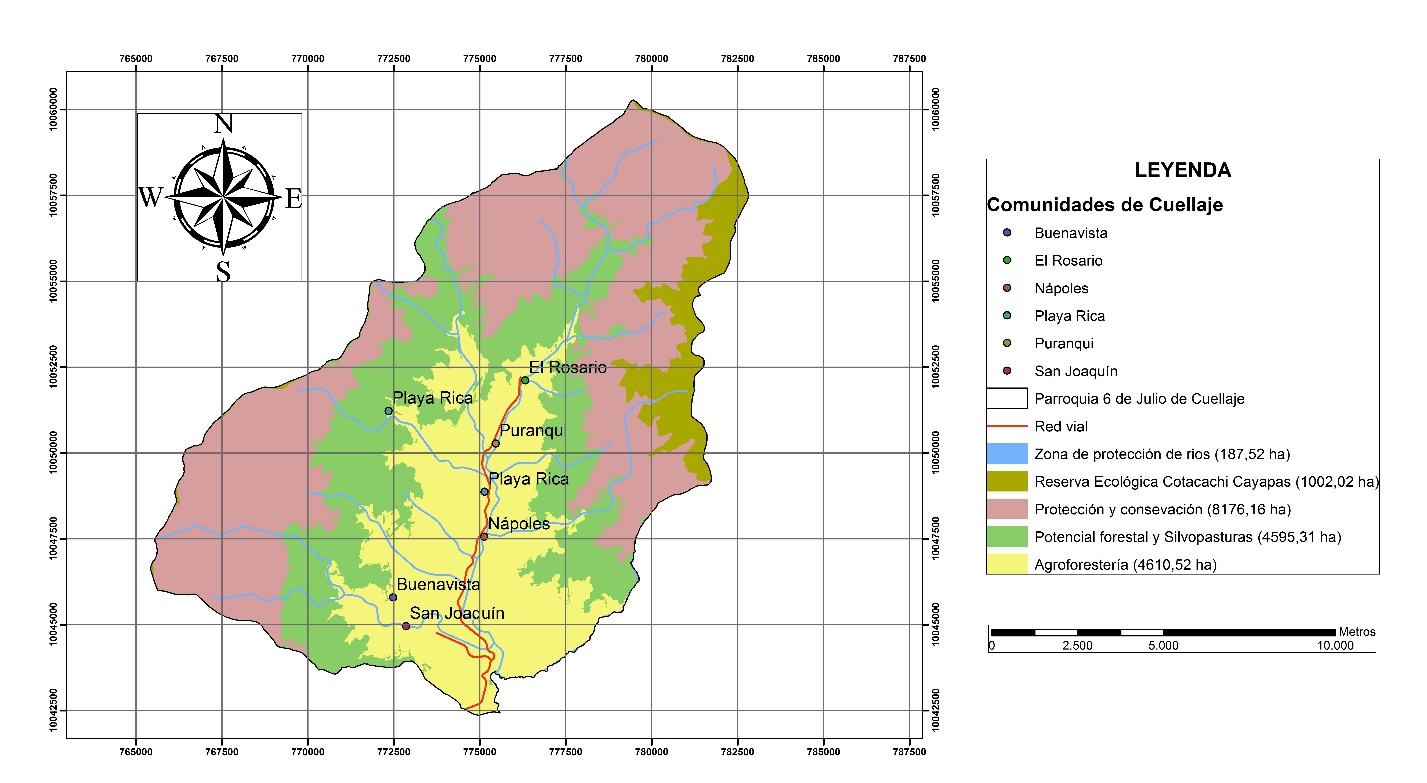 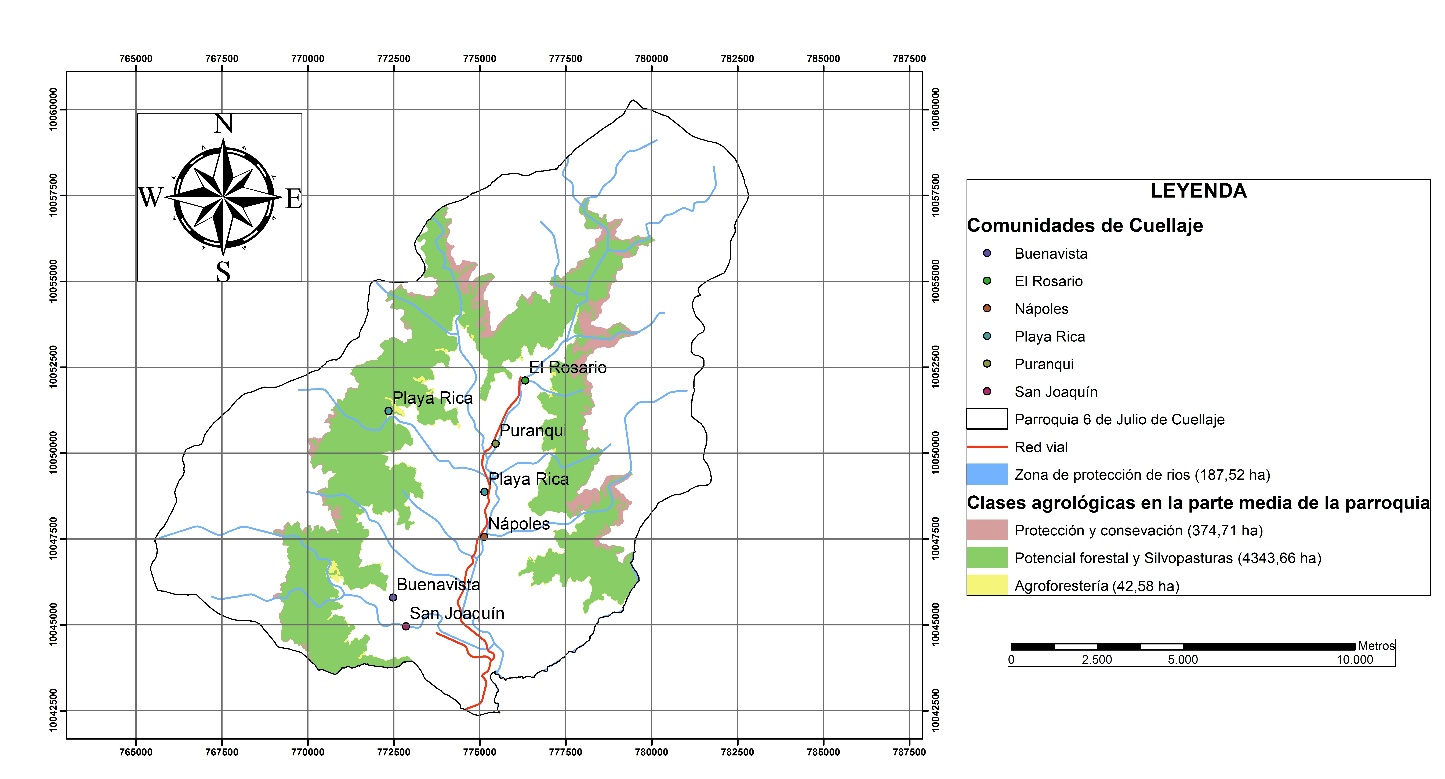 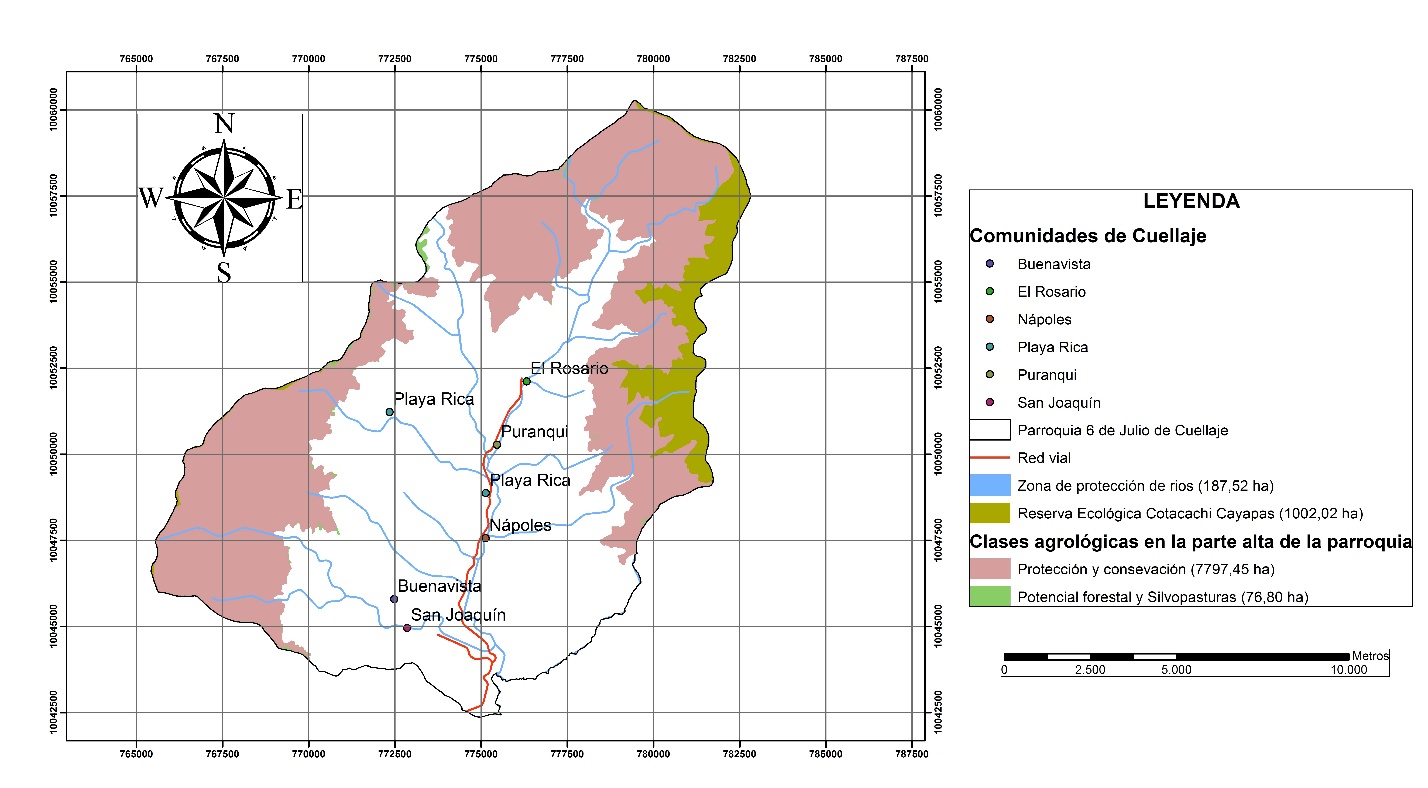 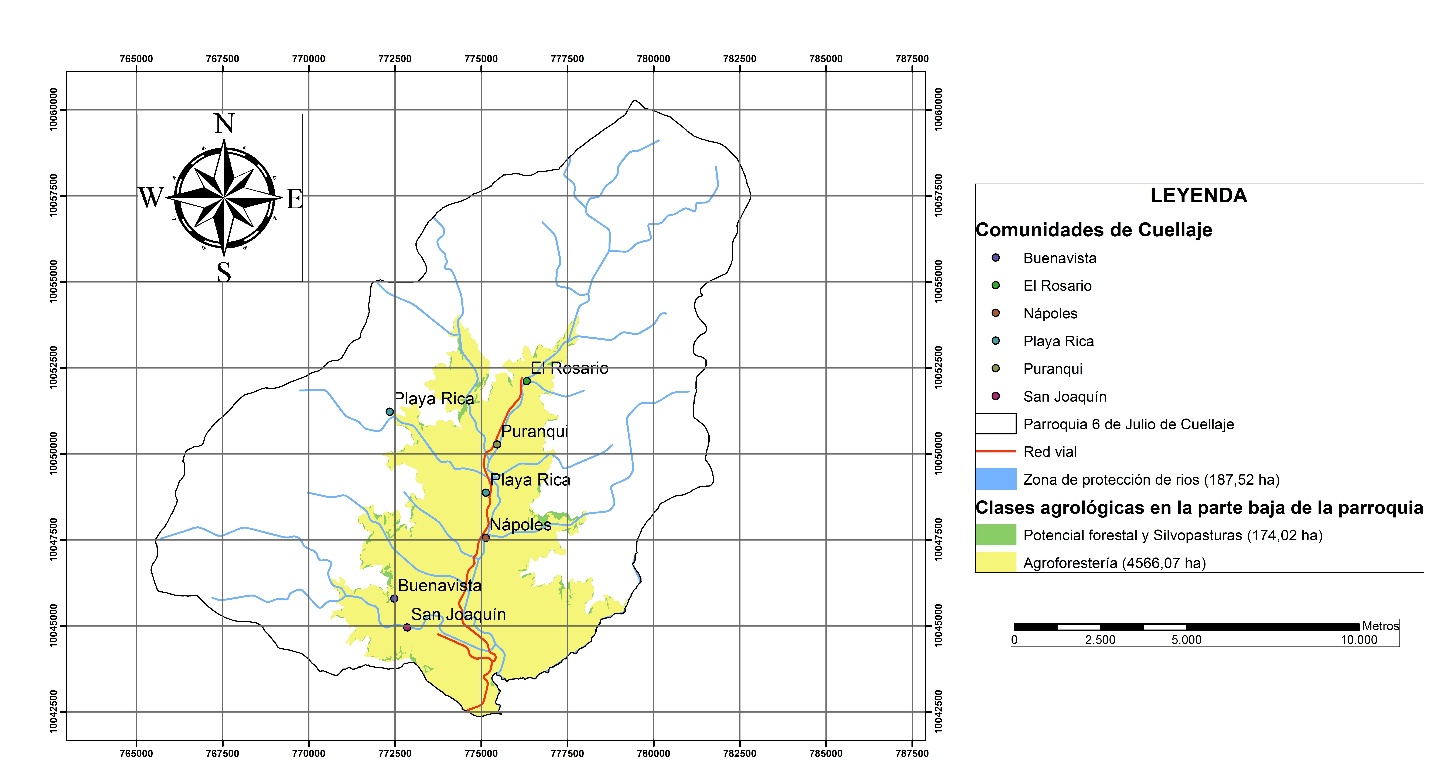 Conclusiones
Para el año 2013, la parroquia presentó una extensión de cobertura de bosque de 11075,2 ha, y para el año 2017 se registró un descenso de 1143,4 ha, lo que significa una disminución anual de 285,93 ha, que representa un índice de deforestación de 2,63%.

Las causas inmediatas de deforestación en la parroquia están ligadas al desarrollo de actividades productivas como la ganadería, la agricultura en monocultivos sin tomar en cuenta las limitantes de la parroquia como lo son su difícil topografía y la extracción ilegal de madera, esto sumado a la sobreexplotación del recurso suelo han generado que se reduzcan los bosques debido a la expansión de la frontera agrícola.
Conclusiones
Las causas subyacentes más influyentes en la parroquia 6 de Julio de Cuellaje son la tendencia migratoria y la situación económica de los habitantes y debido a esto, los productores buscan la manera de mejorar sus ingresos económicos, expandiendo su área de producción.

El manejo propuesto para la parroquia se establece en base a tres categorías, las cuales están ubicadas estratégicamente dependiendo el grado de vulnerabilidad del lugar: la primera categoría se encuentra en la parte baja con alrededor de 4740,09 ha y su uso es apto para la  agroforestería, la segunda categoría se encuentra en la parte intermedia con alrededor de 4760,95 ha y es idónea para plantaciones forestales y silvopasturas y la tercera categoría con 7874,25 ha se encuentra en la parte alta, donde existen la mayor cantidad de limitantes y está destinada a la protección y conservación.
Recomendaciones
Con los resultados obtenidos en la presente investigación se recomienda un monitoreo periódico de los ecosistemas forestales de la  parroquia, para de esta forma poder evidenciar si el nivel de afección a los bosques continúa creciendo, o disminuye con el paso de los años y además conocer si los productores continúan utilizando las mismas prácticas agresivas o existe una transición. 

Es importante controlar de manera técnica el desarrollo de actividades productivas como agricultura en monocultivos o ganadería extensiva, debido a que el desarrollo sin mesura de las mismas, han generado el deterioro de los bosques en la zona y la expansión de la frontera agrícola
25
Recomendaciones
Fomentar el uso de actividades sustentables como la agroforestería, las silvopasturas y las plantaciones forestales, que ayudan al agricultor tanto a diversificar como a mejorar su producción y de esta forma incrementar sus ingresos económicos sin afectar a la biodiversidad existente. 

Considerar la propuesta de manejo generada en la presente investigación para proyectos a futuro, con el fin de disminuir el deterioro periódico de la cobertura boscosa, mantener servicios ecosistémicos y diversificar las actividades que se desarrollan dentro de la parroquia, todo esto sin afectar a los productores de la zona.
26
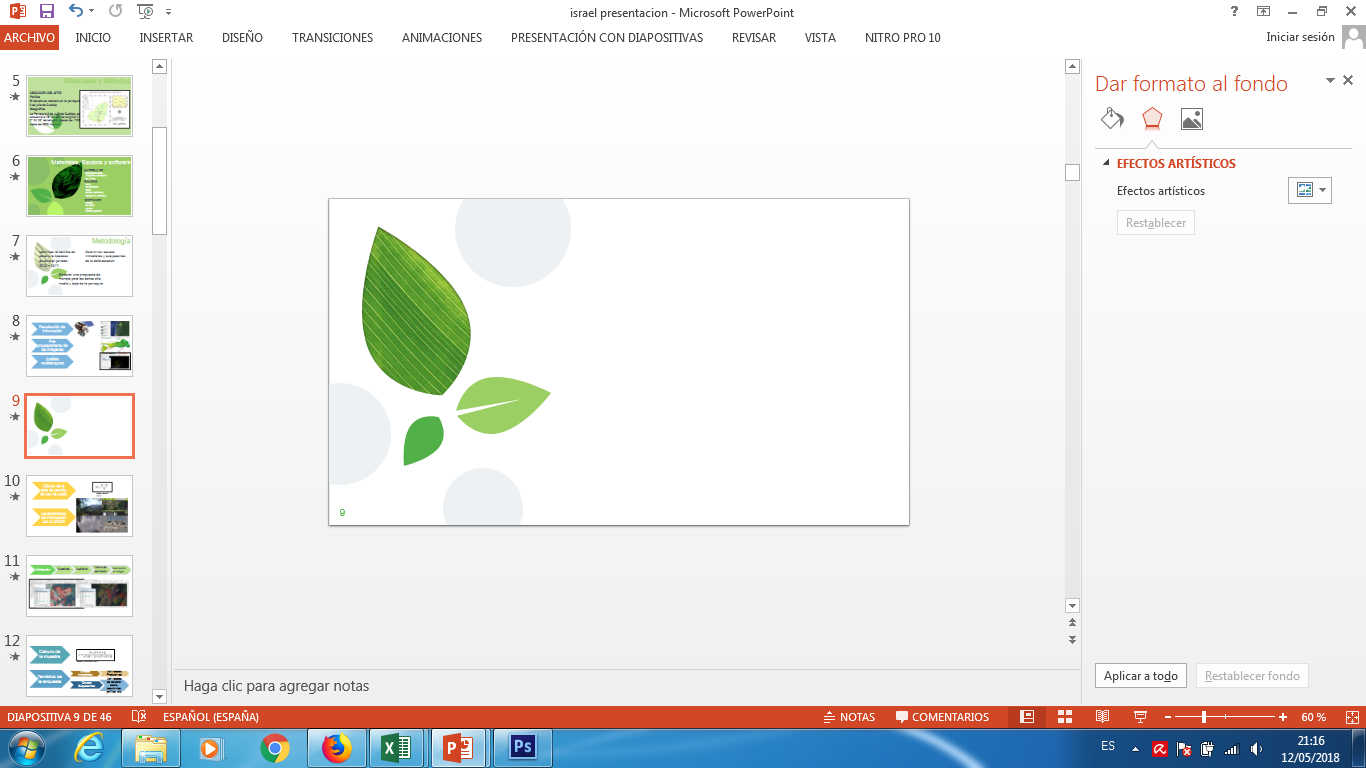 Gracias por su Atención!
27
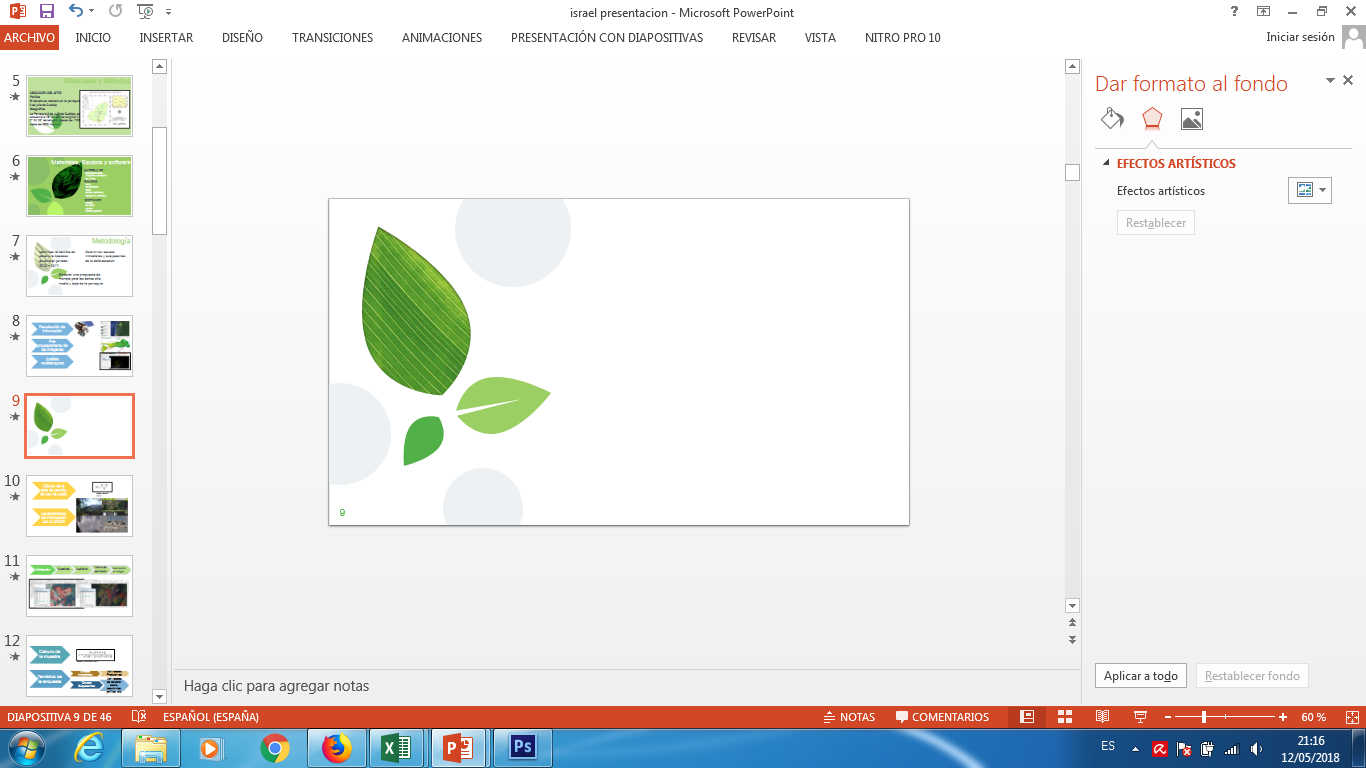 Gracias por su Atención!
28
Para la ortofoto generada con el DRON se trabajó con 30 puntos, mientras que para la ortofoto de toda la parroquia se obtuvieron un total de 270 puntos de muestreo
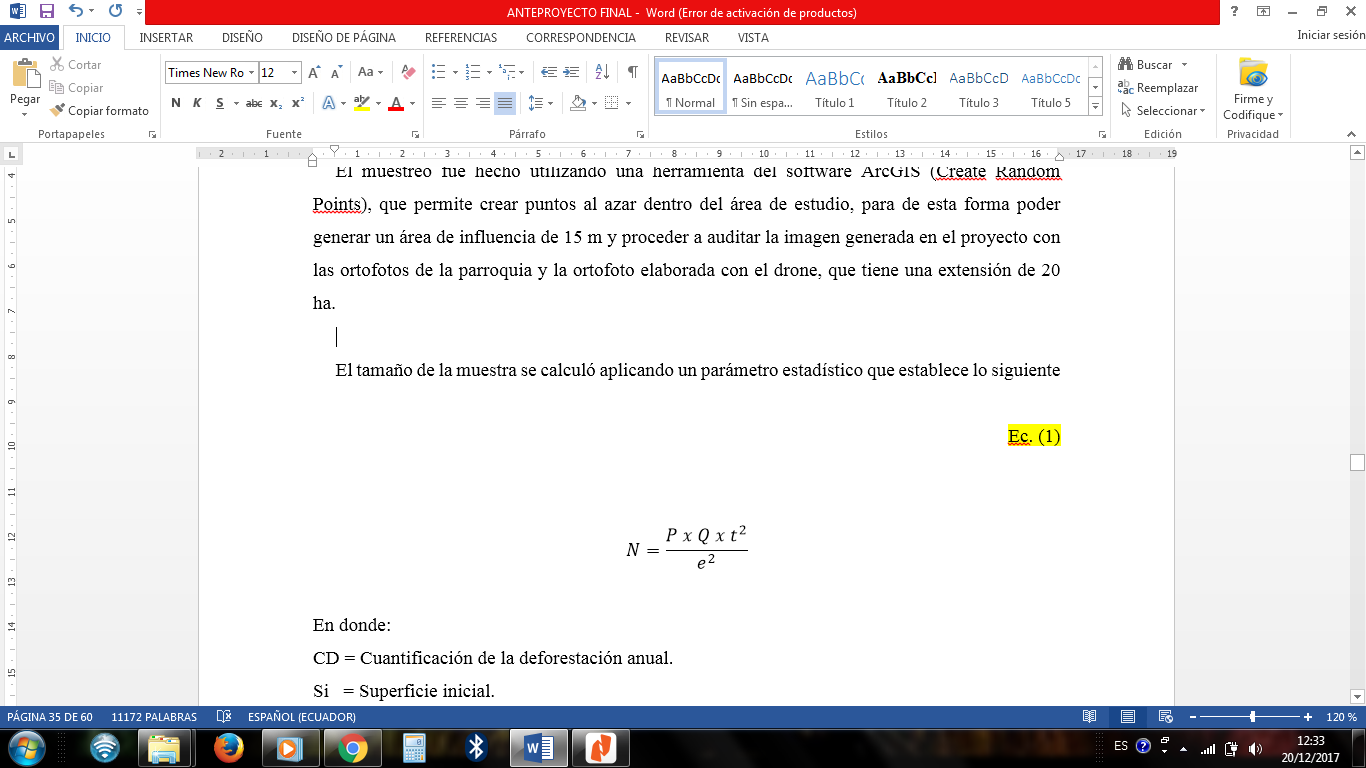 Fuente: Perú Ministerio del Ambiente (2014).
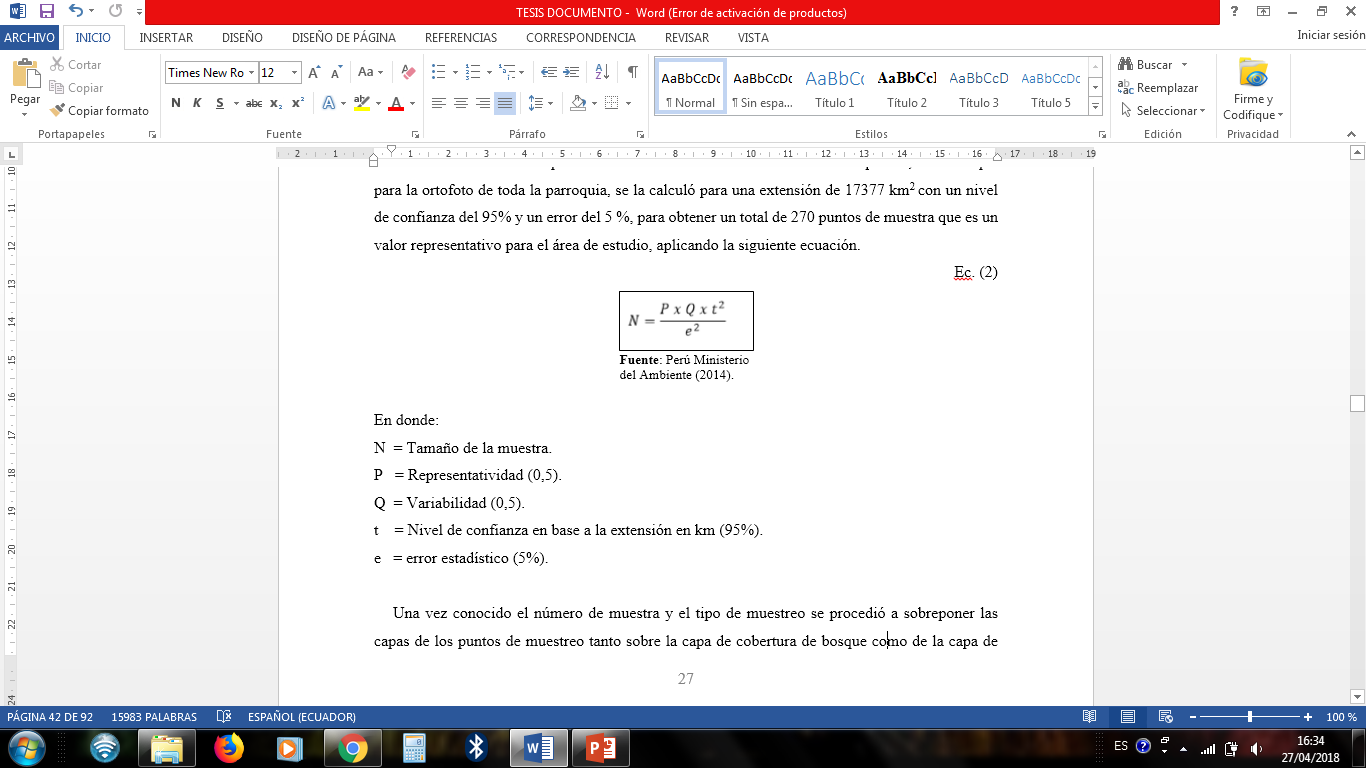 Ortofoto generada con DRON
Ortofoto de toda la parroquia
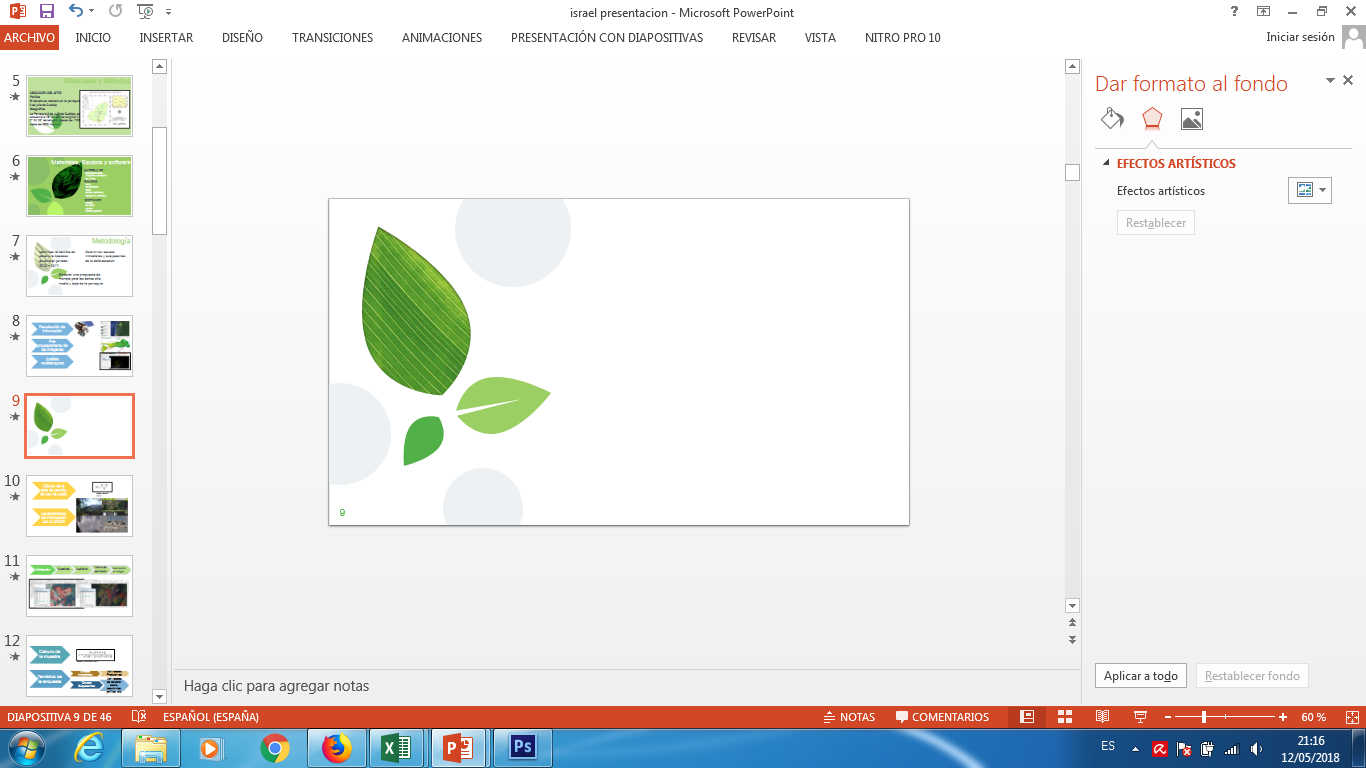 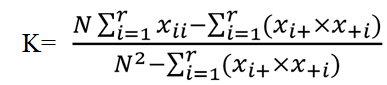 Fuente: Guzmán (2014).
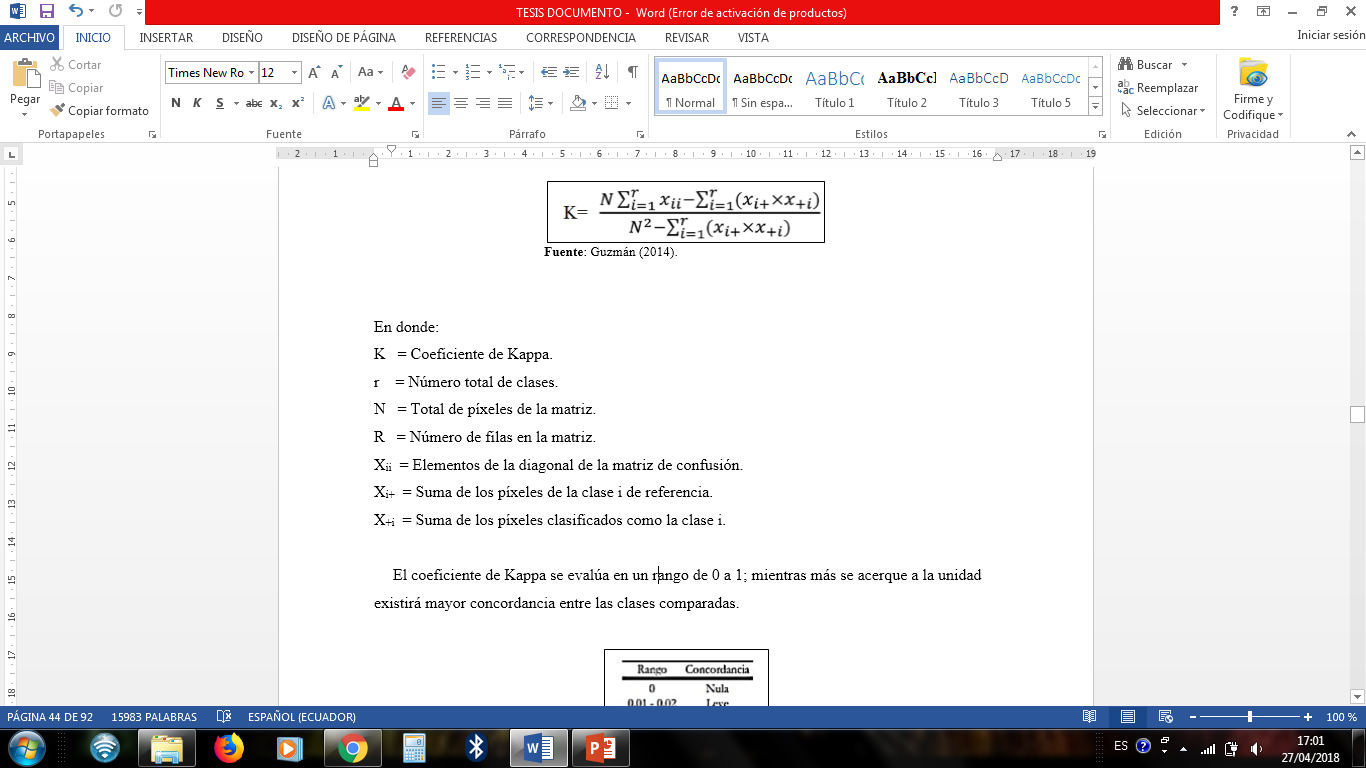 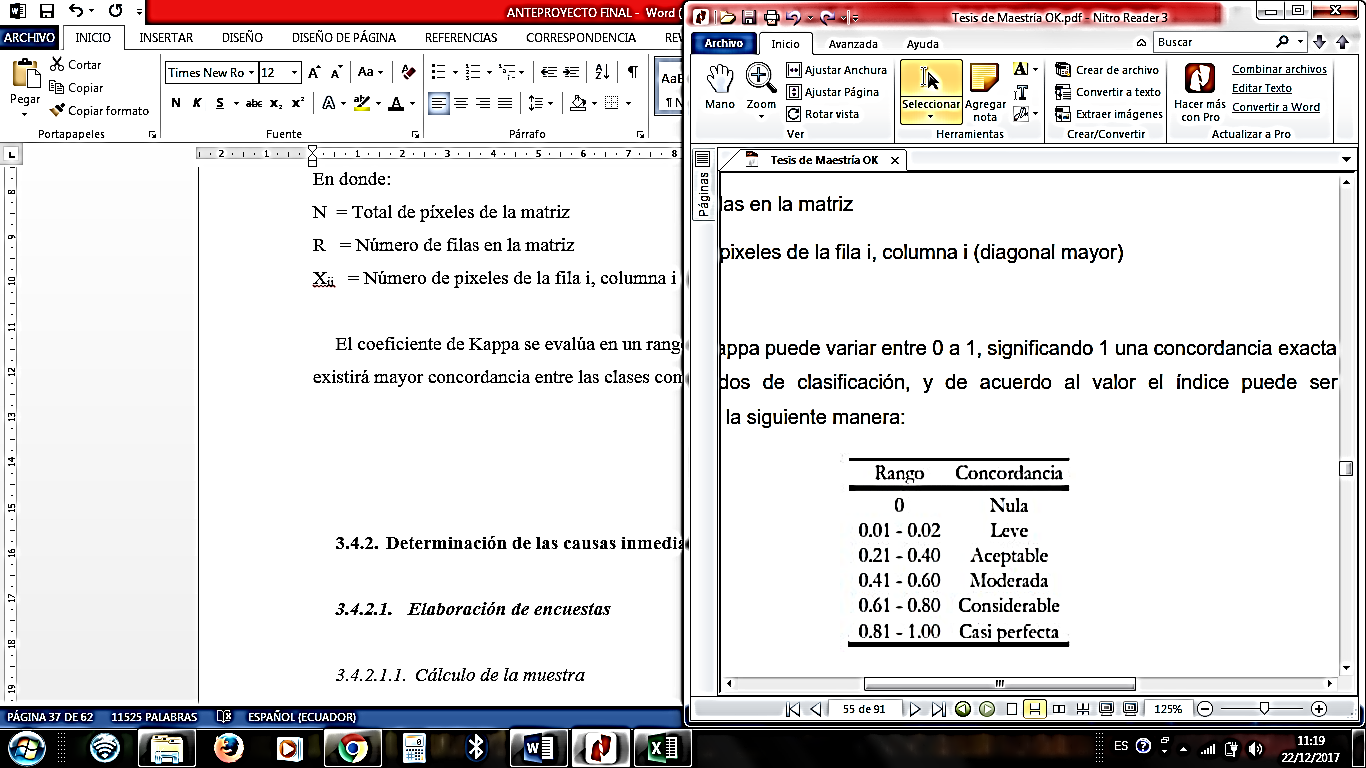 Fuente: Landis y Kotch (1997).
31
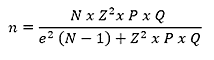 Fuente: Fernández (2001)
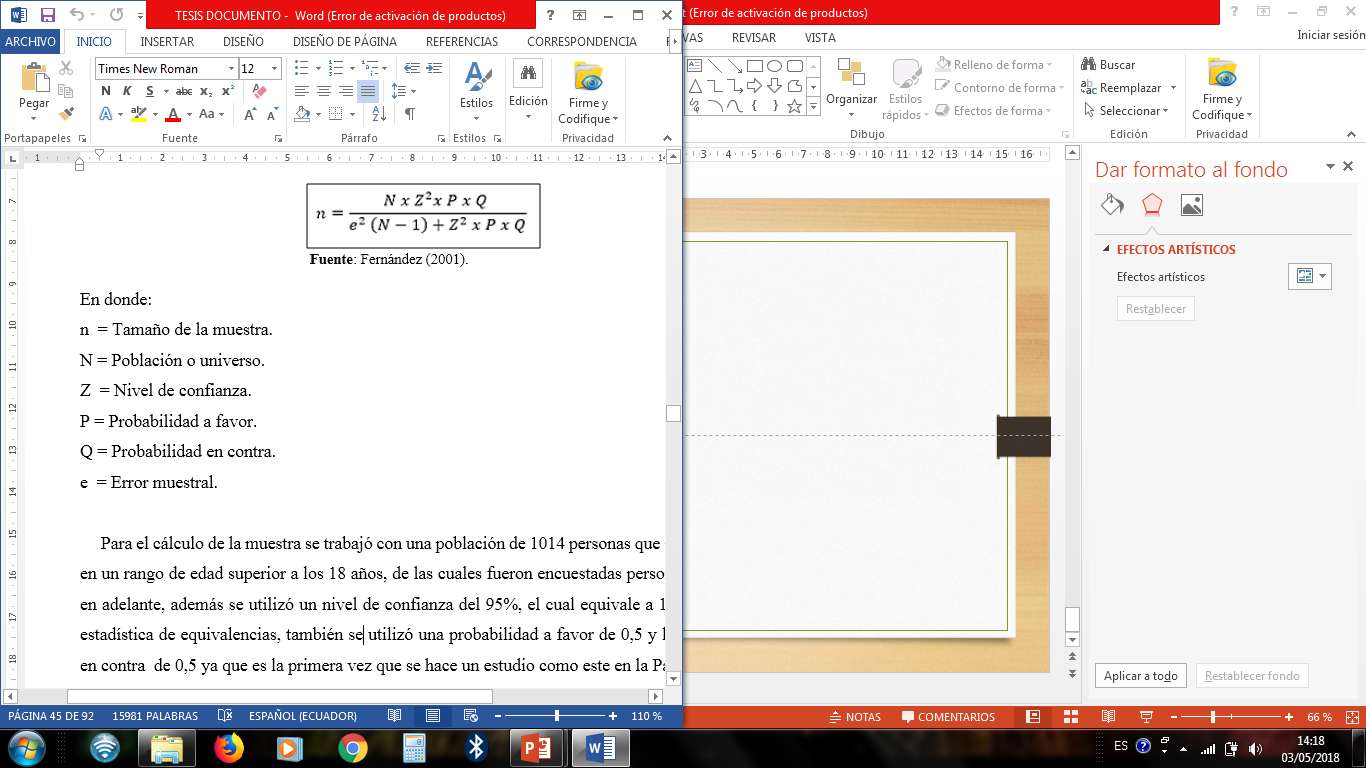 Población de 1014 personas, 
Nivel de confianza del 95% = 1,96
Probabilidad a favor de 0,5 
Probabilidad en contra  de 0,5 
Error de 12,3 
Para obtener como resultado final una muestra de 60 encuestas
32